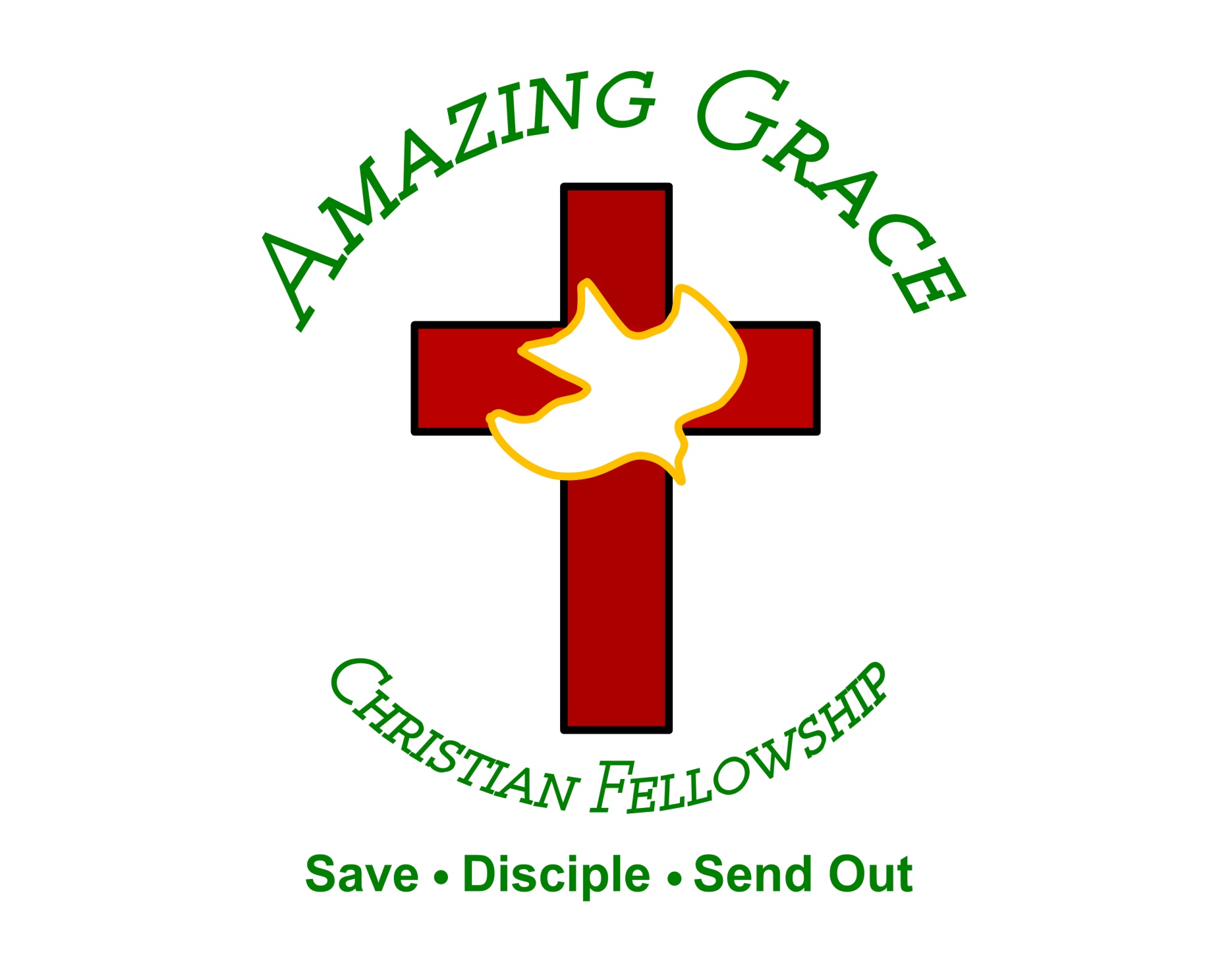 My Testimony
(Elevation Worship)
I saw satan fall like lightning. I saw darkness run for cover. But still the miracle that I just can’t get over
My name is registered in heaven. I believe in signs and wonders. I have resurrection power. Still the
Miracles that I just cant get over. My name is registered in heaven. My praise belongs to you
forever. This is my testimony from dead to life. Cause grace rewrote my story, I’ll testify By Jesus
Christ the righteous I’m Justified. This is my Testimony. This is my Testimony. Come together
sons and daughters. Bought with blood and washed in water.Sing the praises of the Spirit Son and Father
Our god will finish what he started. Our God will finish what he started. This is my testimony from
dead to life. Cause grace rewrote my story, I’ll testify
By Jesus Christ the righteous I’m Justified . This is
My Testimony. This is my Testimony. This is my testimony from from dead to life. Cause grace
rewrote my story, I’ll testify By Jesus righteous I’m Justified. This is my testimony. This is my testimony.
If I’m not dead your not done. Greater things are still to come Oh I believe. If I’m not dead your not done.
Greater things are still to come Oh I believe. If I’m not dead your not done. Greater things are still to
come Oh I believe. If I’m not dead your not done your not done. Greater things are still to come. Oh I
Believe. This is My testimony from death to life. Cause Grace rewrote my story, I’ll testify. By Jesus
Christ the righteous im Justified. This is my testimony. This is My Testimony. This is My
Testimony from death to life. Cause grace rewrote my story, I’ll testify. By Jesus Christ the righteous I’m
Justified. This is my Testimony. This is My Testimony.
“ Raise A Hallelujah”
I raise a hallelujah, In the presence of my enemies. I raise a hallelujah, louder than the unbelief. I raise a
Hallelujah, my weapon is a melody. I raise a hallelujah, heaven comes to fight for me.
I’m gonna sing in the middle of the storm. Louder and louder, you’re gonna hear my praises roar.
Up from the ashes, hope will arise. Death is defeated the king is alive. I raise a hallelujah, with
Everything inside of me. I raise a hallelujah, I will watch the darkness flee. I raise a hallelujah, In the
middle of the mystery. I raise a hallelujah, fear you lost your hold on me.  I’m gonna sing in the middle
storm. Louder and louder. You’re gonna hear my praises roar. Up from the ashes. Hope will arise
death is defeated the king is alive. Sing a little louder(in the presence of my enemies. Sing a little
louder. (louder than the unbelief). Sing a little louder(my weapon is a melody. Sing a little louder.
(heaven comes to fight for me) Sing a little louder(in the presence of my enemies). Sing a little louder
(louder than the unbelief) Sing a little louder(my weapon is a melody).Sing a little louder( Heaven
comes o fight for me. Sing a little louder. Cause im gonna sing . In the middle of this storm louder and
louder your gonna hear my praises roar. Up from the ashes. Hope will arise. Death is defeated. The
king is alive. Cause im gonna sing . In the middle of this storm louder and louder. You’re gonna hear my
praises roar. Up from the ashes hope will arise. Death is defeated , The king is alive.
“Glorious Day”
(Passion)
I was buried beneath my shame. Who could carry that kind of weight. It was my tomb till I met you.
I was breathing but not alive. All my failures I try to hide. It was my tomb, Yeah Till I met you.
You Called My Name And I ran out out of that Grave. Out of the darkness Into your Glorious Day.
You Called My Name And I ran out out of that Grave. Out of the darkness Into your Glorious Day.
Now your Mercy has saved my soul. Now your freedom is all that I know. The old made New. Jesus
When I met you. When you called my Name and I ran out of that grave. Out of the darkness into your
Glorious Day. You called my name and I ran out of that Grave. Out of the darkness into your Glorious
Day. I needed Rescue My sin was heavy. But chains break at the weight of your Glory. I needed shelter
I was an orphan. Now you call me a citizen of Heaven. When I was broken you were my healing
now your love is the air that I’m breathing. I have a future my eyes are open. Cause when you call my
Name
And I ran out of that Grave. Out of the darkness. Into your Glorious Day. You Called my Name and I ran
Out of that Grave. Out of the darkness. Into your Glorious Day.
“Holy Spirit”
There’s nothing worth more. That could ever come close. No thing can compare. You’re our living hope.
Your presence Lord. I’ve tasted and seen of the sweetest of loves. Where my heart becomes free
And my shame is undone.  Your presence, Lord.
Holy spirit you are welcome here. Come flood this
place and fill the atmosphere. Your glory God is what  our hearts long for. To be overcomed. By your
presence Lord. There’s nothing worth more. That could ever come close. No thing can compare.
you’re living hope. Your presence, Lord. I’ve tasted and seen of the sweetest of loves. Where my heart
becomes free and my shame is undone. Your presence, Lord. Holy spirit you are welcome here
Come flood this place and fill the atmosphere. Your glory God is what our hearts long for. To be
overcome by your presence Lord. Your presence Lord. Let us become more aware of your presence
Let us experience the Glory of your goodness. Let us become. More aware of your presence. Let us
experience the Glory of your goodness. Let us become more aware of your presence. Let us
the atmosphere/ Your glory God is what our heart longs for to be overcome. By your presence Lord.
“Great are you Lord”
(All Sons and Daughters)
You give life, You are love. You bring light in the darkness. You give hope, You restore
Every heart that is broken. And great are you Lord. It’s your breath in our lungs so we
Pour out our praise. We pour out our praise.
It’s your breath in our lungs. So we pour out
Our praise to you only. You give life, you are love. You bring light to the darkness. You
Give hope, You restore. Every heart that is broken. Great are you Lord. It’s your breath
In our lungs. So we pour out our praise we pour out our praise. It’s your breath in our
Lungs so we pour out our praise to you only. It’s your breath in our lungs. So we
Pour out our praise we pour out our praise. It’s your breath in our lungs. So we pour out
Our praise to you only. And all the earth will shout your praise. Our hearts will cry, these
Bones will sing. Great are You, Lord. And all the earth will shout your praise. Our hearts
Will cry these bones will sing. Great are you,Lord. And all the earth will shout your
Praise Our hearts will cry these bones will sing. Great are you, Lord. It’s your breath in
Our Lungs. So we pour out our praise. We pour out our praise. It’s your breath in our
Lungs so we pour out our praise to you only. Great are you, Lord. It’s your breath in
Our lungs so we pour out our praise. Pour out our praise. It’s your breath in our lungs
So we pour out our praise to you only. Great are you , Lord.
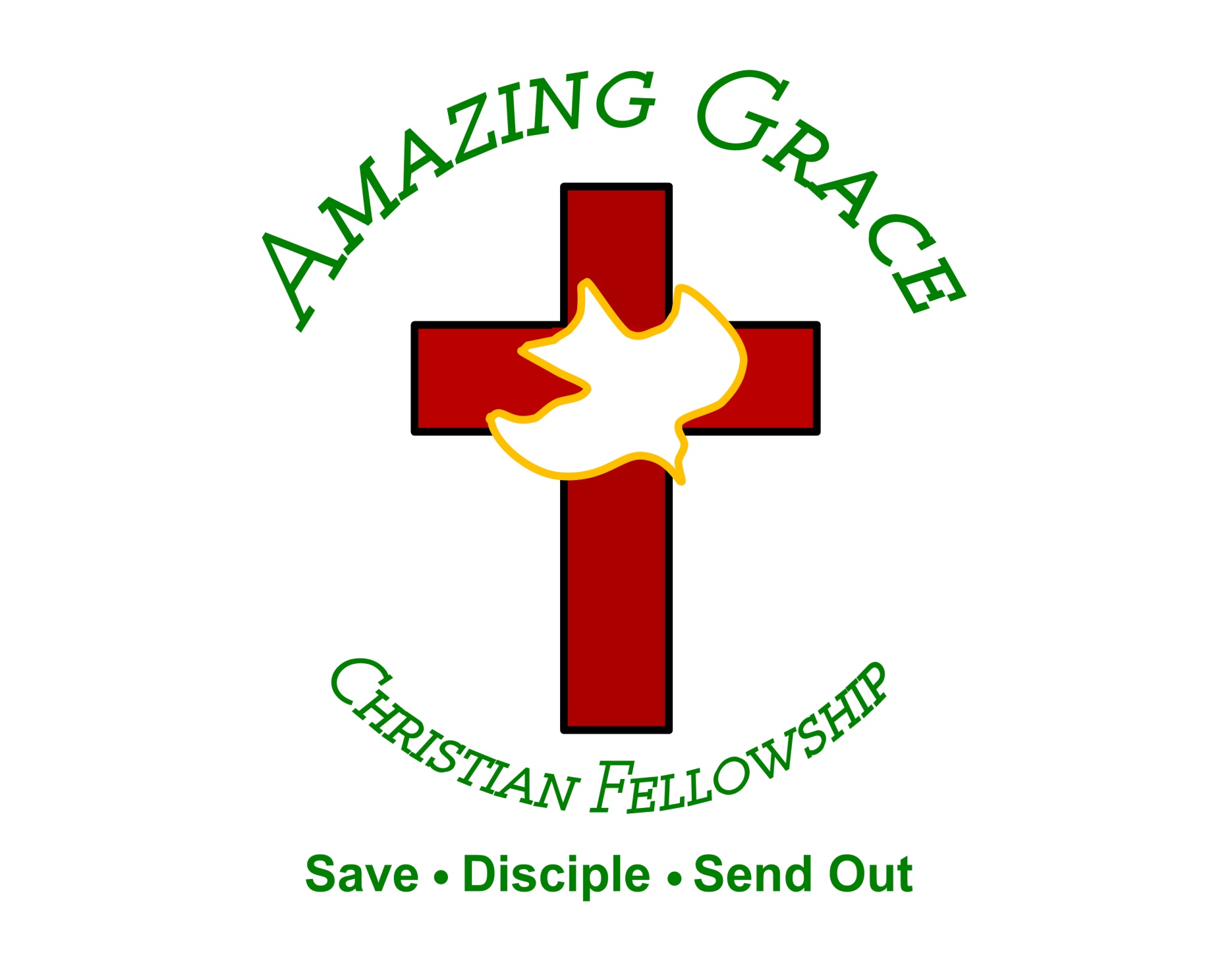 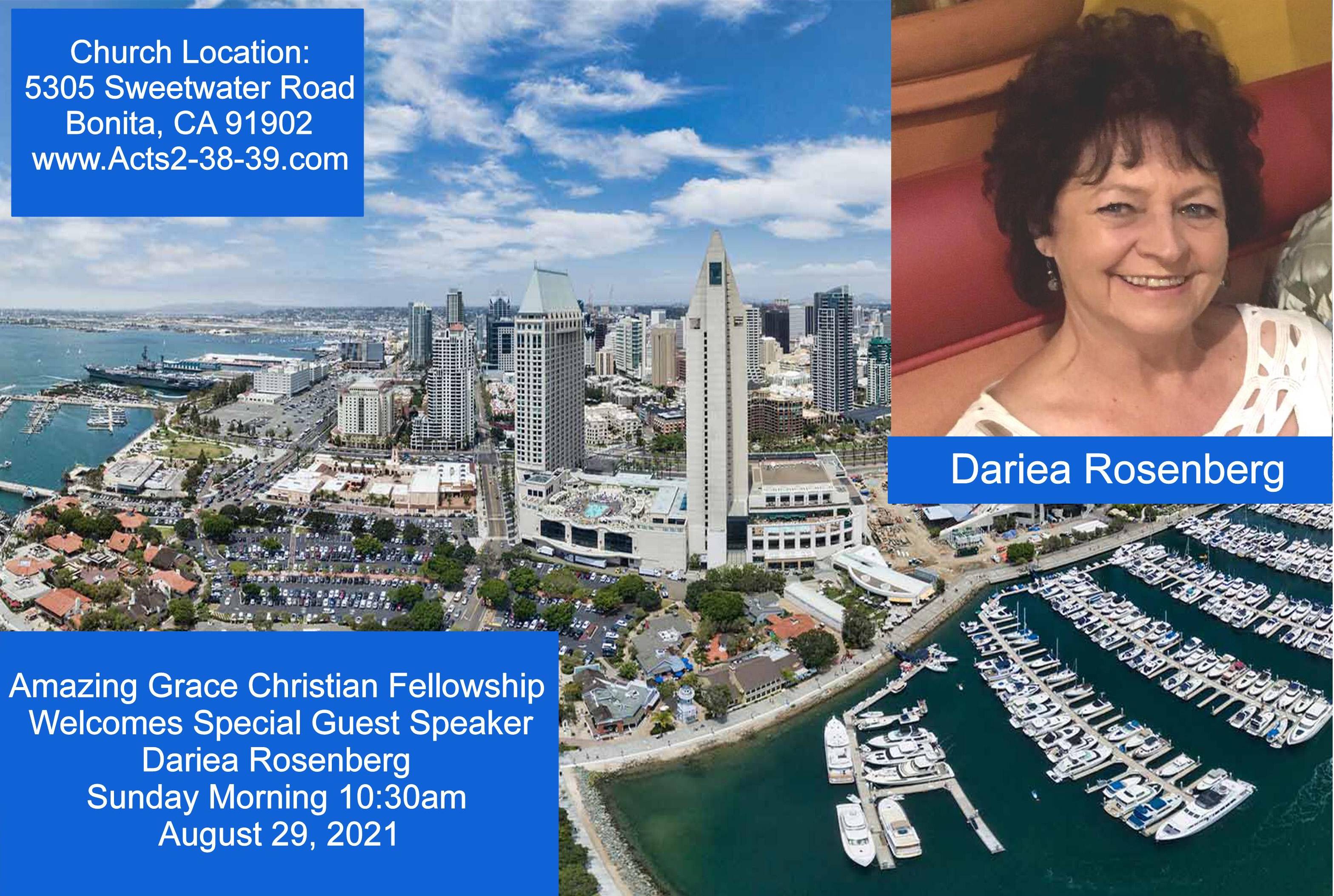 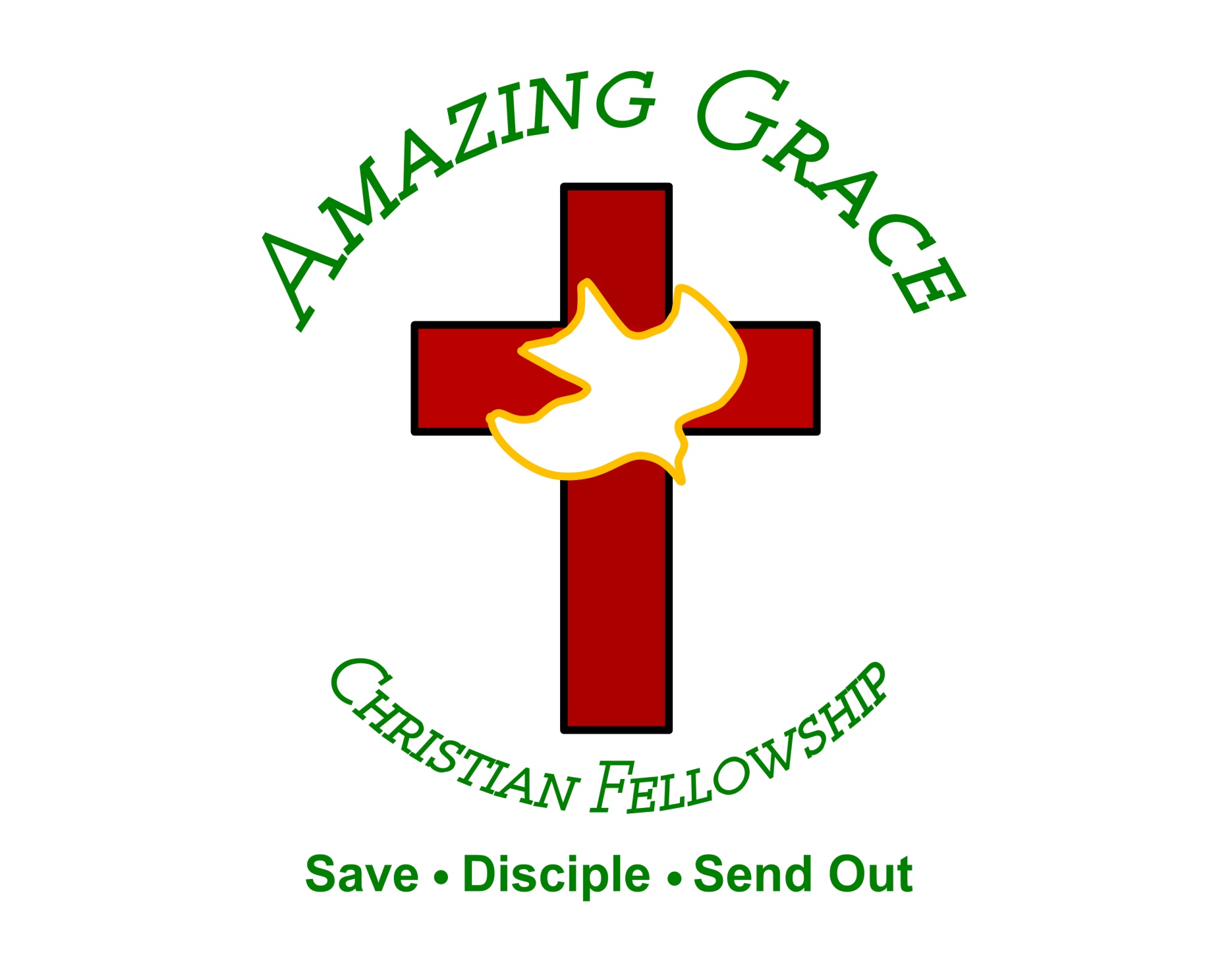 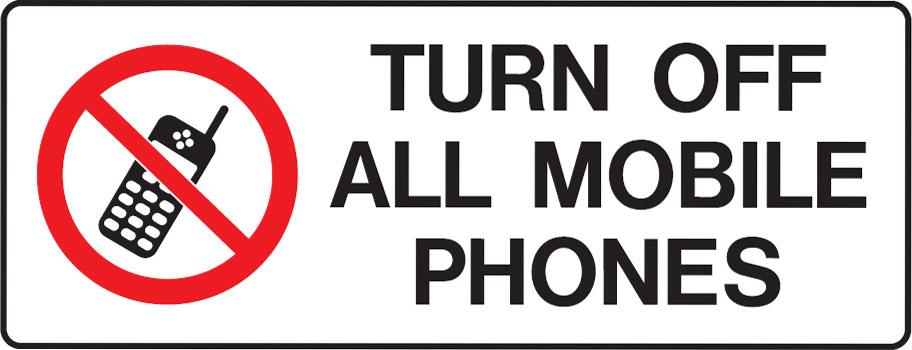 Slow Your Roll Jesus is in Control
by Pastor Fee Soliven
Joshua 1:5-9
Sunday Morning
August 8, 2021
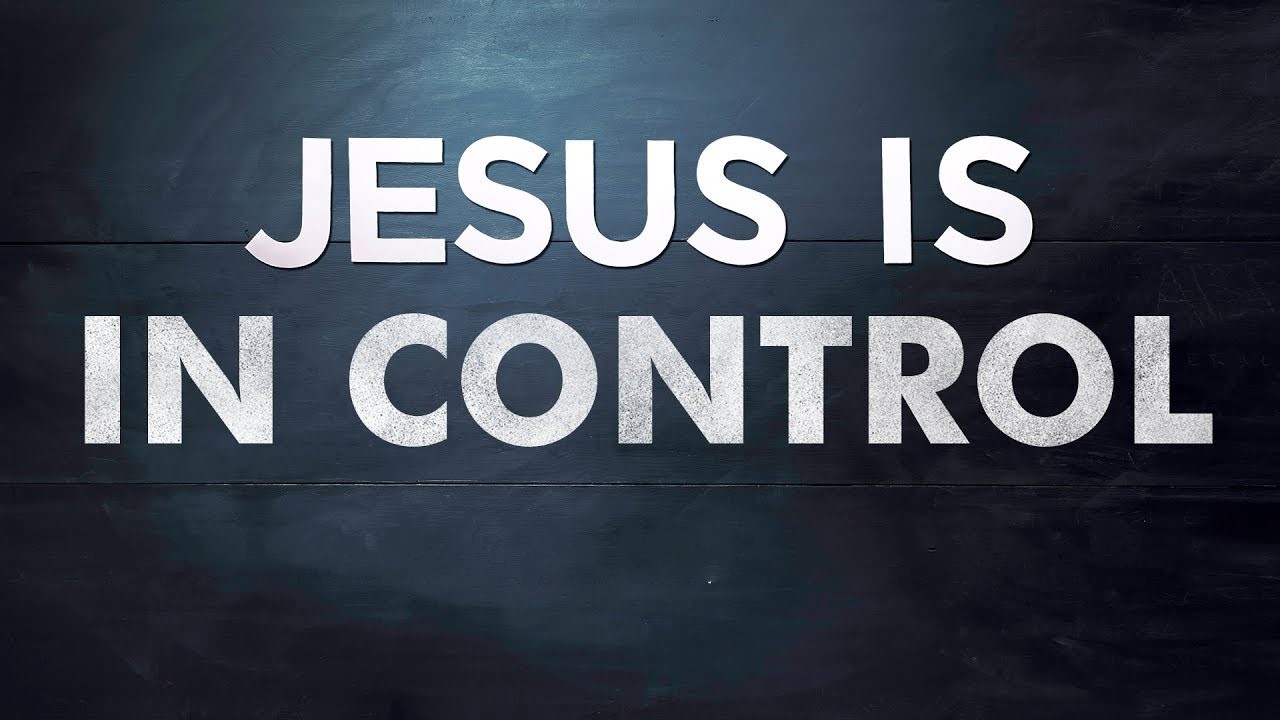 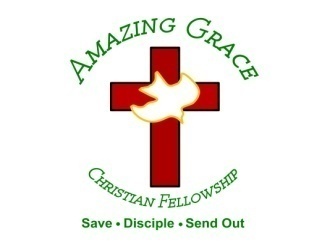 Joshua 1:5-9
5 No man shall be able to stand before you all the days of your life; as I was with Moses, so I will be with you. I will not leave you nor forsake you. 6 Be strong and of good courage, for to this people you shall divide as an inheritance the land which I swore to their fathers to give them.
7 Only be strong and very courageous, that you may observe to do according to all the law which Moses My servant commanded you; do not turn from it to the right hand or to the left, that you may prosper wherever you go. 8 This Book of the Law shall not depart from your mouth, but you shall meditate in it day and night, that you may observe to do according to all that is written in it. For then you will make your way prosperous, and then you will have good success.
9 Have I not commanded you? Be strong and of good courage; do not be afraid, nor be dismayed, for the LORD your God is with you wherever you go."
Knowing biblical principles is essential for living the Christian life as God desires
Proverbs 3:5-8
5 Trust in the LORD with all your heart, And lean not on your own understanding; 6 In all your ways acknowledge Him, And He shall direct your paths. 7 Do not be wise in your own eyes; Fear the LORD and depart from evil. 8 It will be health to your flesh, And strength to your bones.
To keep in step with God’s perfect will, we must guard against jumping ahead of Him
Psalm 27:14
“Wait on the LORD; Be of good courage, And He shall strengthen your heart; Wait, I say, on the LORD!
God’s timing isn’t just good; 
It’s Perfect
Psalm 139:4
“For there is not a word on my tongue, But behold, O LORD, You know it altogether”
Hebrews 4:13
“And there is no creature hidden from His sight, but all things are naked and open to the eyes of Him to whom we must give account”
Philippians 4:19-20
“And my God shall supply all your need according to His riches in glory by Christ Jesus”
Matthew 6:33
“But seek first the kingdom of God and His righteousness, and all these things shall be added to you”
2 Corinthians 9:8
“And God is able to make all grace abound toward you, that you, always having all sufficiency in all things, may have an abundance for every good work”
When God says “Wait,” that’s exactly what He means for us to do
John 10:27-30
27 My sheep hear My voice, and I know them, and they follow Me. 28 And I give them eternal life, and they shall never perish; neither shall anyone snatch them out of My hand. 29 My Father, who has given them to Me, is greater than all; and no one is able to snatch them out of My Father's hand. 30 I and My Father are one."
What are the requirements for waiting upon God?
Trust
Matthew 7:7-8
7 "Ask, and it will be given to you; seek, and you will find; knock, and it will be opened to you. 8 For everyone who asks receives, and he who seeks finds, and to him who knocks it will be opened.
Psalm 145:9 
“The Lord is good to all, and his mercy is over all that he has made”
Psalm 34:8 
“Oh, taste and see that the Lord is good! Blessed is the man who takes refuge in him!”
Patience
Psalm 37:7
“Rest in the LORD, and wait patiently for Him; Do not fret because of him who prospers in his way, Because of the man who brings wicked schemes to pass”
Courage
Joshua 1:9
“Have I not commanded you? Be strong and of good courage; do not be afraid, nor be dismayed, for the LORD your God is with you wherever you go."
Determination
Jeremiah 29:11 
“For I know the plans I have for you, declares the Lord, plans for welfare and not for evil, to give you a future and a hope”
Strength
Philippians 4:13
“I can do all things through Christ who strengthens me”
Endurance
Romans 5:3-4 
3 More than that, we rejoice in our sufferings, knowing that suffering produces endurance, 4 and endurance produces character, and character produces hope…
James 1:12
“Blessed is the man who remains steadfast under trial, for when he has stood the test he will receive the crown of life, which God has promised to those who love him”
Hebrews 10:36 
“For you have need of endurance, so that when you have done the will of God you may receive what is promised”
2 Timothy 3:16-17 
16 All Scripture is breathed out by God and profitable for teaching, for reproof, for correction, and for training in righteousness, 17 that the man of God may be competent, equipped for every good work.
1. What requests are you still waiting for God to answer?
2. Which of His attributes assure you that He is working on your behalf?
3. Do you want the Lord’s will above all else, even if He doesn’t give you what you want when you desire? If not, what is keeping you from trusting Him?
1 Thessalonians 4:13-18
13 But I do not want you to be ignorant, brethren, concerning those who have fallen asleep, lest you sorrow as others who have no hope. 14 For if we believe that Jesus died and rose again, even so God will bring with Him those who sleep in Jesus.
15 For this we say to you by the word of the Lord, that we who are alive and remain until the coming of the Lord will by no means precede those who are asleep. 16 For the Lord Himself will descend from heaven with a shout, with the voice of an archangel, and with the trumpet of God. And the dead in Christ will rise first.
17 Then we who are alive and remain shall be caught up together with them in the clouds to meet the Lord in the air. And thus we shall always be with the Lord. 18 Therefore comfort one another with these words.
1 Corinthians 15:50-54
50 Now this I say, brethren, that flesh and blood cannot inherit the kingdom of God; nor does corruption inherit incorruption. 51 Behold, I tell you a mystery: We shall not all sleep, but we shall all be changed-- 52 in a moment, in the twinkling of an eye, at the last trumpet. For the trumpet will sound, and the dead will be raised incorruptible, and we shall be changed.
53 For this corruptible must put on incorruption, and this mortal must put on immortality. 54 So when this corruptible has put on incorruption, and this mortal has put on immortality, then shall be brought to pass the saying that is written: "Death is swallowed up in victory."
20 Again, when a righteous man turns from his righteousness and commits iniquity, and I lay a stumbling block before him, he shall die; because you did not give him warning, he shall die in his sin, and his righteousness which he has done shall not be remembered; but his blood I will require at your hand.
Acts 2:38-39
38 Then Peter said to them, "Repent, and let every one of you be baptized in the name of Jesus Christ for the remission of sins; and you shall receive the gift of the Holy Spirit. 39 For the promise is to you and to your children, and to all who are afar off, as many as the Lord our God will call."
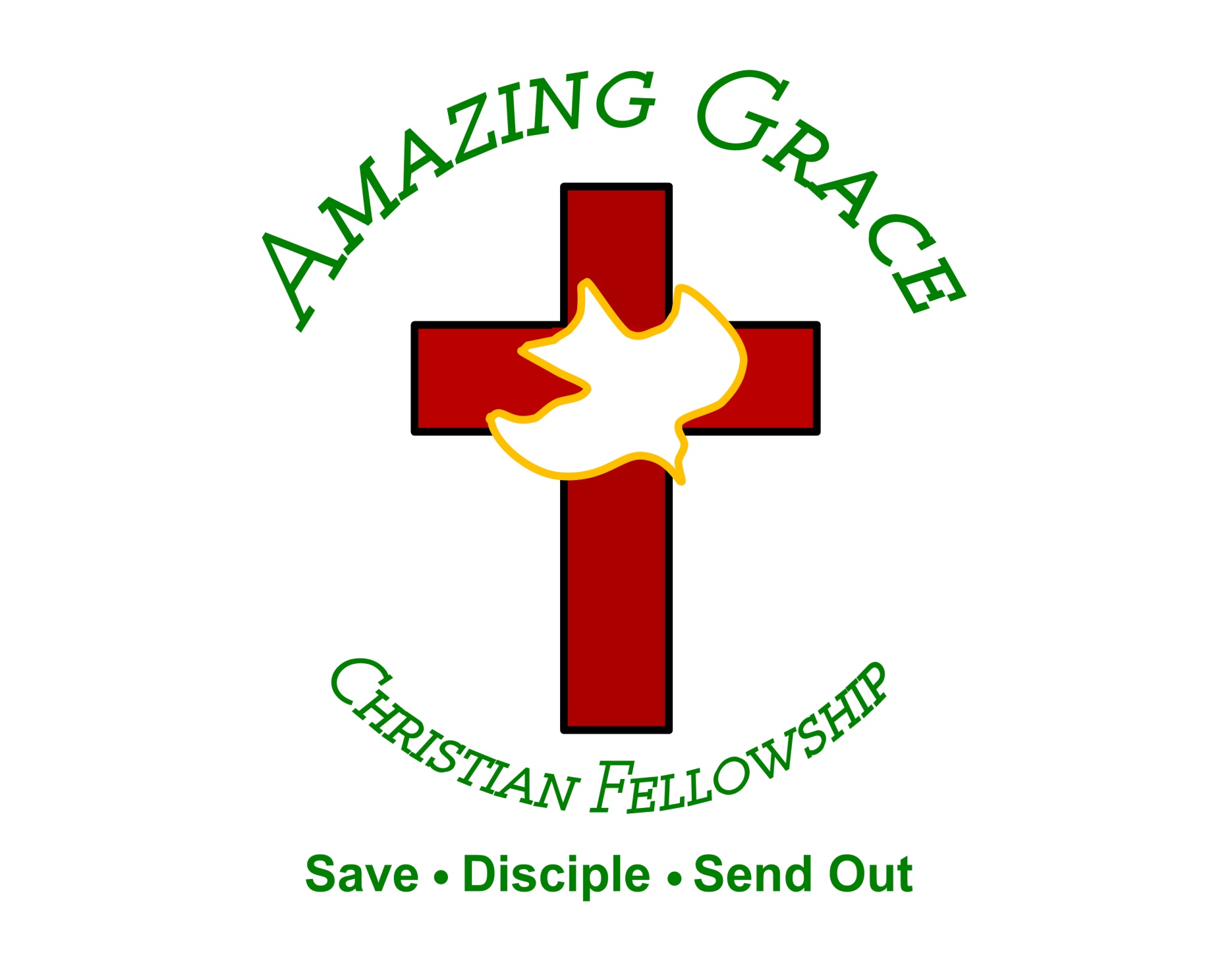